Федеральное государственное бюджетное образовательное учреждение высшего образования«Красноярский государственный медицинский университет имени профессора В.Ф. Войно-Ясенецкого» Министерства здравоохранения Российской ФедерацииКафедра лучевой диагностики ИПО
Добавочный (третий) рог матки и его ультразвуковая диагностика
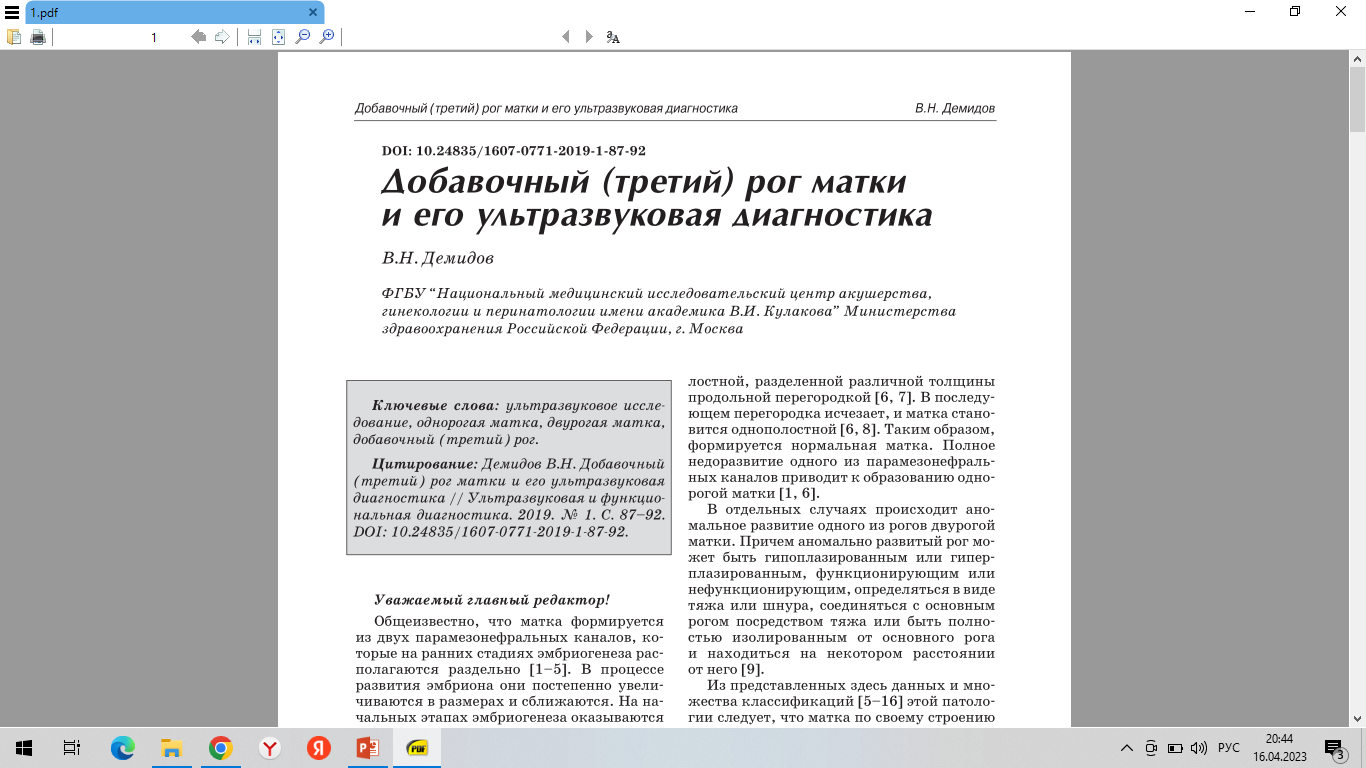 Выполнила: 
Ординатор 1 года обучения 
Специальности УЗД
Панкова Маргарита Юрьевна
г. Красноярск, 2023
1
Формирование нормальной матки
Матка формируется из двух парамезонефральных каналов, на ранних стадиях эмбриогенеза располагающихся раздельно.
В процессе развития они увеличиваются в размерах и сближаются. На начальных этапах эмбриогенеза оказываются сближенными только нижние отделы парамезонефральных каналов, а верхние остаются разделенными. Если развитие останавливается на данном этапе, это приводит к образованию полной формы двурогой матки.
В норме продолжающееся сближение парамезонефральных каналов приводит к формированию двухполостной матки, разделенной продольной перегородкой. В последующем перегородка исчезает, и матка становится однополостной.
Таким образом, формируется нормальная матка. Полное недоразвитие одного из парамезонефральных каналов приводит к образованию однорогой матки
Аномальное развитие матки
Аномально развитый рог может быть:
 гипоплазированным или гиперплазированным, 
функционирующим или нефункционирующим, 
определяться в виде тяжа или шнура, 
соединяться с основным рогом посредством тяжа или быть полностью изолированным от основного рога и находиться на некотором расстоянии от него
Из представленных классификаций этой патологии следует, что матка по своему строению может быть только однорогой или двурогой (двухполостной)
[Speaker Notes: В отдельных случаях происходит аномальное развитие одного из рогов двурогой матки. 
===
Однако проведенные исследования не подтверждают этого положения и свидетельствуют о том, что в единичных случаях может определяться и третий рог.]
Этиология
1. На самых ранних стадиях эмбриогенеза происходит отшнуровка небольшой части парамезонефрального канала, который в дальнейшем превращается в добавочный (третий) рог. 
ИЛИ
2. Добавочный (третий) рог возникает из очень небольшого дополнительного фрагмента парамезонефрального канала
[Speaker Notes: Вопрос о причинах возникновения данной патологии остается неясным. Исследователи предполагают, что]
Материалы и методы
9 женщин
Детородного возраста, от 16 до 39 лет. Менструальная функция в пределах нормы. 
Жалобы на выраженную болезненность менструаций предъявляли 3 женщины, боли локализовались возле одной из боковых стенок матки.
 Аборты у 2 женщин, роды (от 1 до 3) – у 5.
При двуручном влагалищном исследовании и при осмотре в зеркалах патологии со стороны внутренних половых органов заподозрено не было. 
По результатам УЗИ: матка нормальных размеров, полость матки имела обычную форму или была удвоенной, при этом области трубных углов прослеживались с обеих сторон. 
Однако у всех выявлялась особенность при осмотре наружных контуров матки
Добавочный третий рог матки
При эхографии он изображался в двух основных вариантах
[Speaker Notes: Основной анатомической особенностью строения матки у этих женщин являлось наличие добавочного третьего рога матки. У всех обследованных женщин он исходил из боковой стенки матки на границе между ее телом и шейкой. 
==

Во всех наблюдениях результаты эхографии были верифицированы при лапароскопии.]
ТВУЗИ в В-режиме
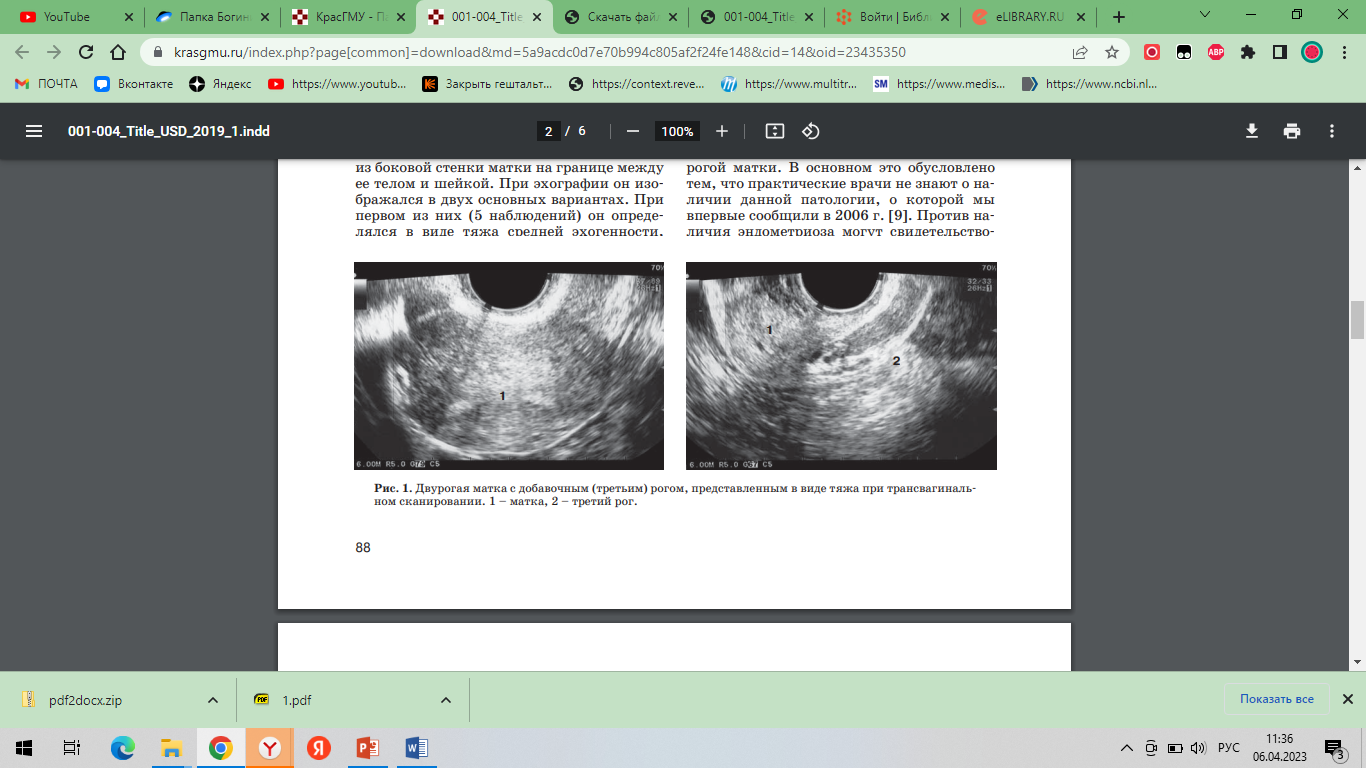 Двурогая матка с добавочным (третьим) рогом
 1 – матка, 2 – третий рог
[Speaker Notes: Рог определялся в виде тяжа средней эхогенности, идущего от основания шейки по направлению к боковым стенкам матки . Его длина в этих случаях варьировала от 1,4 до 3,8 см, а ширина и толщина составляли соответственно 1,0–1,5 см и 0,8–1,2 см]
ТВУЗИ в В-режиме
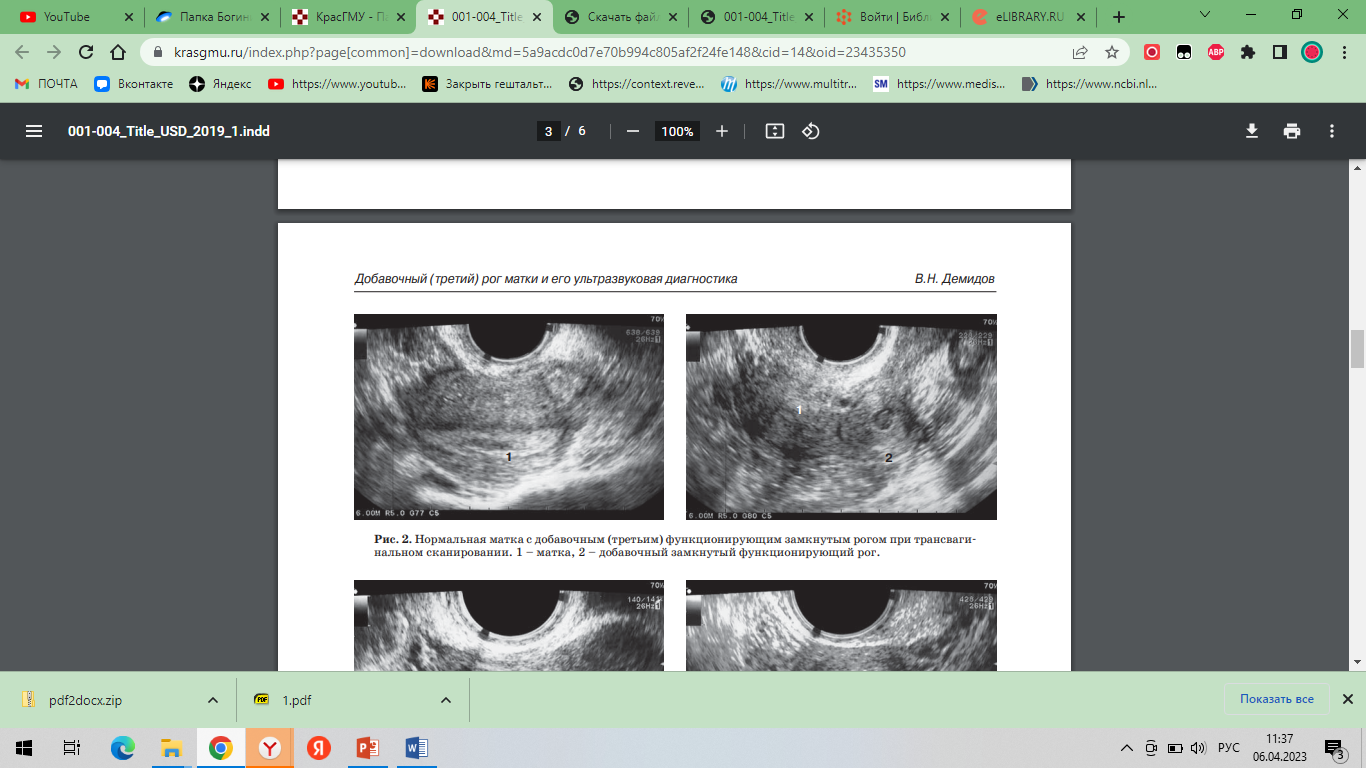 Нормальная матка с добавочным (третьим) функционирующим замкнутым рогом
1 – матка, 2 – добавочный замкнутый функционирующий рог
[Speaker Notes: Рог определялся в виде округлого, преимущественно гипоэхогенного образования диаметром 1,8–3,4 см, интимно примыкающего к боковой стенке матки на уровне перешейка . В центре этого образования определялась полость диаметром 0,6–1,6 см, заполненная однородным анэхогенным содержимым или с низкоэхогенной мелкодисперсной взвесью (кровь)]
ТВУЗИ в В-режиме
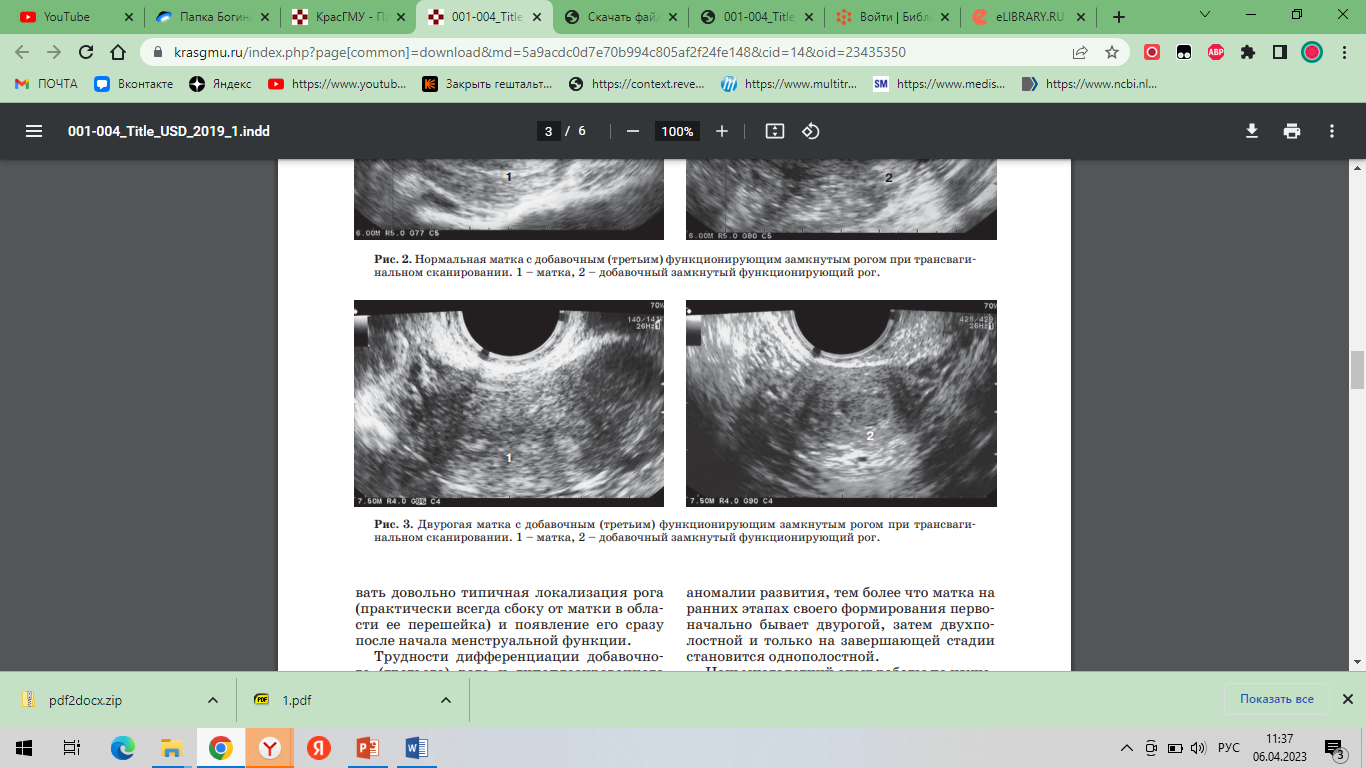 Двурогая матка с добавочным (третьим) функционирующим замкнутым рогом при трансваги-
нальном сканировании. 1 – матка, 2 – добавочный замкнутый функционирующий рог.
Двурогая матка с добавочным (третьим) функционирующим замкнутым рогом
1 – матка, 2 – добавочный замкнутый функционирующий рог
[Speaker Notes: Рог определялся  в виде округлого, преимущественно гипоэхогенного образования, интимно примыкающего к боковой стенке матки на уровне перешейка. В центре этого образования определялась полость, заполненная однородным анэхогенным содержимым или с низкоэхогенной мелкодисперсной взвесью (кровь)]
Заключение
Третий добавочный рог является редкой патологией, которая в единичных случаях обнаруживается во время эхографии или оперативных вмешательств.
Однако в подобных случаях третий рог принимается либо за эндометриоидный узел, либо за гипоплазированный рог двурогой матки. 
Против наличия эндометриоза могут свидетельствовать довольно типичная локализация рога (практически всегда сбоку от матки в области ее перешейка) и появление его сразу после начала менструальной функции
[Speaker Notes: В основном это обусловлено тем, что практические врачи не знают о наличии данной патологии.]
Заключение
Ультразвуковое исследование позволяет:
диагностировать такую редкую аномалию развития, как добавочный (третий) рог матки
основываясь на полученных данных, решить вопрос о наиболее оптимальной тактике ведения пациенток с этой патологией
Благодарю за внимание!